Namespaces in Dyalog
Adám Brudzewsky
John Daintree
[Speaker Notes: Workshop, not lecture — interrupt and ask!]
Overview
A–Z
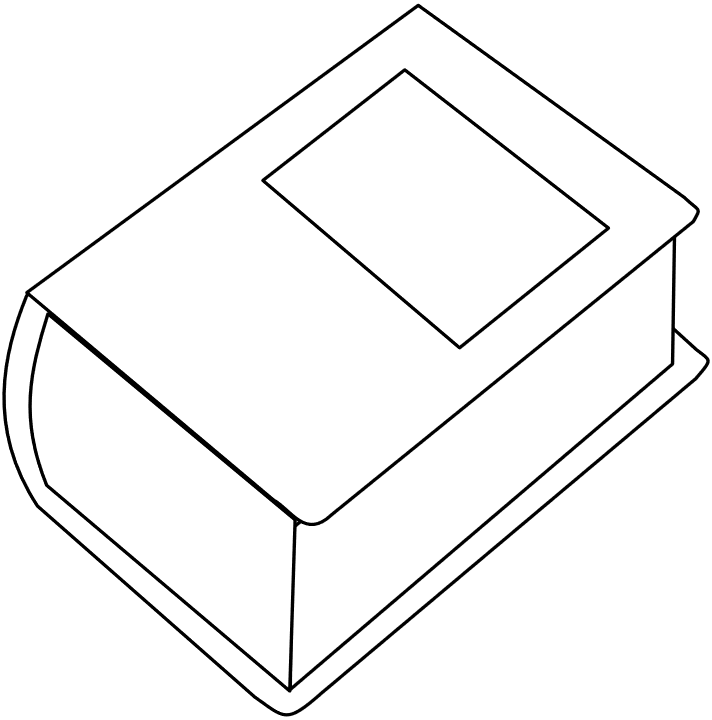 Self-contained dictionary of name-value pairs

Structured container to organise your code

Display form and scripted namespaces
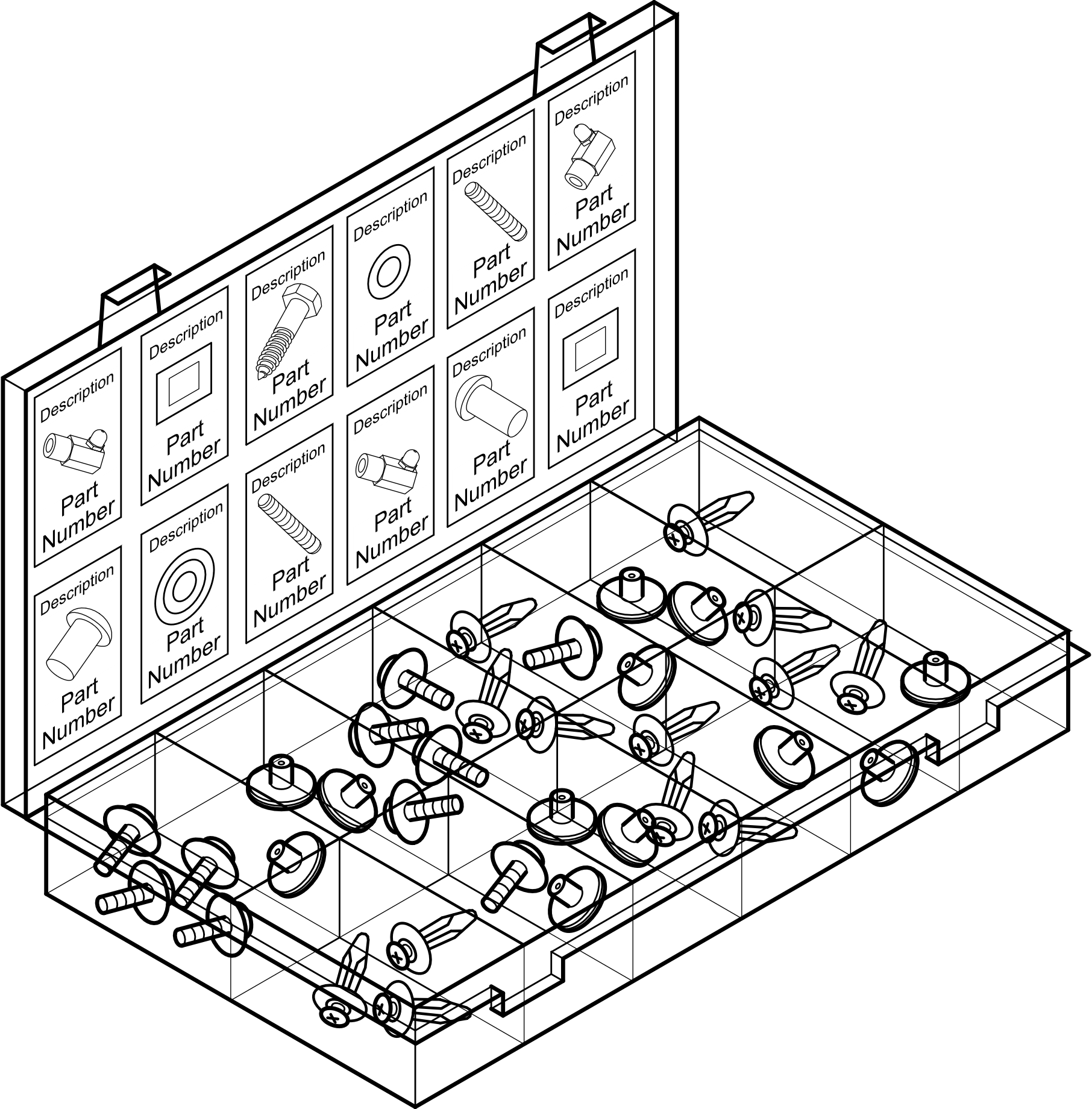 [Speaker Notes: Workshop, not lecture — interrupt and ask!]
A–Z
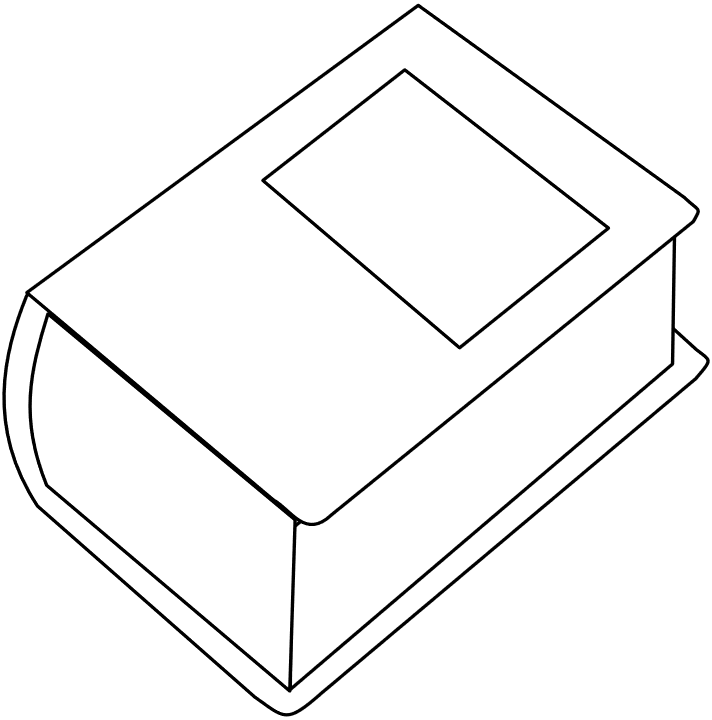 The namespace as a
self-contained dictionary
of name-value pairs
Dictionary
ns←⎕NS⍬               create a namespace
      ≡ns                   it’s a kind of simple scalar
0
      ]display ns (2 2⍴ns)  used like any other scalar
┌→───────────────────────────────────────────────┐
│               ┌→─────────────────────────────┐ │
│ #.[Namespace] ↓ #.[Namespace]  #.[Namespace] │ │
│               │ #.[Namespace]  #.[Namespace] │ │
│               └#─────────────────────────────┘ │
└∊───────────────────────────────────────────────┘
Dictionary
Value accessed with dot:
        dictionary.name ← value  set value
value ← dictionary.name          get value

      ns←⎕NS⍬       create a namespace
      ns.foo←1 2 3  populate it
      10×ns.foo     use the value
10 20 30
Dictionary: Dotted expressions
Left side of the dot must be an array of namespace(s).

      (ns1 ns2)←(⎕NS⍬)(⎕NS⍬)
      ns1.num←77
      ns2.num←99
      ns1.num ns2.num
77 99
Dictionary: Dotted expressions
Left side of the dot must be an array of namespace(s):

      (ns1 ns2).num
77 99
      (2 3⍴ns1 ns2).num
77 99 77
99 77 99
[Speaker Notes: Errors if array is empty]
Dictionary: Dotted expressions
Scalar extension:

      (a b)←55
      (a b)
55 55
      (ns1 ns2).num←55
      (ns1 ns2).num
55 55
Dictionary: Dotted expressions
Scalar extension:

      (a b)←55
      (a b)
55 55
      (ns1 ns2).num←55
      (ns1 ns2).num  ≡  (ns1.num ns2.num)
55 55
Dictionary: Dotted expressions
Right side of the dot can be any expression (that is, without ⋄) executed in the namespace(s) on the left side.

      (ns1 ns2)←(⎕NS⍬)(⎕NS⍬)
      ns1.(a b)←'Hello' 'World'
      ns1.(a,b)
HelloWorld
Dictionary: Dotted expressions
Right side of the dot can be any expression (that is, without ⋄) executed in the namespace(s) on the left side.

      ns2.a←{2/⍵}
      ns2.b←2 2⍴6 7 8 9
      ns2.(a,b)
6 6 7 7 8 8 9 9
Dictionary: Dotted expressions
Right side of the dot can be any expression (that is, without ⋄) executed in the namespace(s) on the left side.

      (2 3⍴ns1 ns2).(a,b)
┌───────────────┬───────────────┬───────────────┐
│HelloWorld     │6 6 7 7 8 8 9 9│HelloWorld     │
├───────────────┼───────────────┼───────────────┤
│6 6 7 7 8 8 9 9│HelloWorld     │6 6 7 7 8 8 9 9│
└───────────────┴───────────────┴───────────────┘
[Speaker Notes: What happens if we move ? Outside ()]
Exercise 1a: Creation Easy
Create a namespace req where status is 200 and Method is {4+2×⍵} .

      your ⋄ expressions
      req.status
200
      req.Method 200
404
[Speaker Notes: req←⎕NS⍬
req.status←200
req.Method←{4+2×⍵}]
Exercise 1b: Updating Easy
Within req, apply Method to status, and update status with the result.

      req.status
200
      your_expression
      req.status
404
[Speaker Notes: req.status←req.Method req.status
req.status←req.(Method status)
req.(status←Method status)]
Exercise 1c: Importing a workspace Medium
Write a function Into that copies a workspace into a namespace (using ⎕CY).

      dfns←⎕NS⍬
      'dfns.dws' Into dfns
      dfns.disp dfns.morse'SOS'
┌───┬───┬───┐
│...│---│...│
└───┴───┴───┘
[Speaker Notes: Into←{⍵.(⎕CY ⍺)}
Into←{⍵.⎕CY ⍺}]
“By-value” versus “by-reference”
Non-namespaces have value semantics:

      A←1 2 3
      B←A
      A B      arrays have the same value
 1 2 3  1 2 3

      A←4 5 6
      A B      B not affected   
 4 5 6  1 2 3
“By-value” versus “by-reference”
Non-namespaces have value semantics:

      A←1 2 3
      B←A
      A B      arrays have the same value
 1 2 3  1 2 3 

      A[3]←9
      A B      B not affected
 1 2 9  1 2 3
“By-value” versus “by-reference”
Non-namespaces have value semantics:

      A←3
“By-value” versus “by-reference”
Non-namespaces have value semantics:

      A←3 ⋄ f←A∘+
      f 100 
103
      A←4
      f 100  A was passed by value – f hasn’t changed
103
      f←A∘+
      f 100  f has changed – not A        
104
“By-value” versus “by-reference”
Non-namespaces have value semantics:

      ∇ {A}←foo A  arguments are implicitly local
        A[2]←9       
      ∇

      A←1 2 3
      foo A
      A            A hasn’t changed
1 2 3
“By-value” versus “by-reference”
Non-namespaces have value semantics:

      ∇ {A}←foo A  arguments are implicitly local
        A[2]←9       
      ∇

      A←1 2 3
      A←foo A      reassigns A
      A
1 9 3
Discussion: By-value versus by-reference
Should there be a difference between	(⎕NS⍬)(⎕NS⍬) and (2⍴⎕NS⍬)?

No: there is only one empty namespace,	compare to (⍬ ⍬) ≡ 2⍴⊂⍬		that’s by-value!

Yes: yes, in the first case we create two entities, 	in the second case only one		that’s by-reference!
Discussion: By-value versus by-reference
When should two namespaces compare equal?

By-value: 	when they happen to have the exact same content (slow)

By-reference: 	when they originate from the same call to ⎕NS (fast)
“By-value” versus “by-reference”
Namespaces have reference semantics

Arrays are pure values, irrespective of the actual instance
Except any namespace, which is a container

In the context of Dyalog APL:	namespaces are called references or refs

Name class: 2 is array, 3 is function, 9 is scalar reference
“By-value” versus “by-reference”
Namespaces have reference semantics

      ns1←⎕NS⍬
      ns2←ns1        both names designate the same ns
      ns2.vec        name vec undefined in ns2
VALUE ERROR

      ns1.vec←7 8 9
      ns2.vec        name vec defined in ns2
7 8 9
“By-value” versus “by-reference”
Namespaces have reference semantics

      ns1←⎕NS⍬
      ns2←ns1        both names designate the same ns
      ns1.vec←7 8 9

      ns2.vec[2]←10
      ns1.vec        value in ns1 has changed
7 10 9
“By-value” versus “by-reference”
Namespaces have reference semantics

      ns1←⎕NS⍬
      ns1.vec←7 8 9
      ∇ ns SetVec2 value
        ns.vec[2]←value
      ∇

      ns1 SetVec2 10
      ns1.vec           ns1 has been modified   
7 10 9
27
“By-value” versus “by-reference”
Namespaces have reference semantics

      ns1←⎕NS⍬
      ns1.vec←7 8 9
      ∇ ns SetVec2 value
        ns.vec[2]←value
      ∇

      ns1 SetVec2 10
      ns1.vec           ns1 has been modified   
7 10 9
ns2←ns1
      ns1 SetVec2 100
      ns2.vec           ns2 has been modified
7 100 9

      ns3←⎕NS⍬          new, unrelated namespace
      ns3 SetVec2 1000
VALUE ERROR: Undefined name: vec
“By-value” versus “by-reference”
Namespaces have reference semantics

      ns1←⎕NS⍬
      ns1.vec←7 8 9
      ∇ SetVec3 vec    takes array
        vec[3]←10
      ∇

      SetVec3 ns1.vec
      ns1.vec          an array: passed by value   
7 8 9
“By-value” versus “by-reference”
How to achieve “by-value” semantics with namespaces:

      ns1←⎕NS⍬
      ns1.vec←7 8 9

      ns3←⎕NS ns1          clone: make “deep” copy
      ns3.vec[2]←10

      ]disp (ns1 ns3).vec  only new copy changed
┌→────┬──────┐
│7 8 9│7 10 9│
└~───→┴~────→┘
“By-value” versus “by-reference”
Namespaces have reference semantics

Allows you to:

Track individual entities independently of their content

Pass modifiable arguments to functions (use with care!)
[Speaker Notes: E.g. GUI]
“By-value” versus “by-reference”
Namespaces have reference semantics

Note the name class (40⎕ATX):

depth-0 refs:	9

other arrays:	2	(even if consisting entirely of refs)
“By-value” versus “by-reference”
Namespaces have reference semantics

Naming convention tip:

Due to the different semantics, it may be worth naming “dottable” names in a recognisable way, for example: 	name_
Exercise 2a: Swap names Easy
Write an expression that swaps the values of variables x and y in a namespace ns .

      ns←⎕NS⍬
      ns.x←10 ⋄ ns.y←20
      your_expression
      ns.x ns.y
20 10
ns
x
y
[Speaker Notes: (ns.x ns.y)←ns.y ns.x
ns.(x y)←ns.(y x)]
Exercise 2b: Swap namespaces Easy
Write an expression that swaps the values of the variables named x in the namespaces ns1 and ns2 .

      ns1←⎕NS⍬ ⋄ ns2←⎕NS⍬
      ns1.x←10 ⋄ ns2.x←20
      ns1.y←30 ⋄ ns2.y←40
      your_expression
      ns1.x ns1.y ns2.x ns2.y
20 30 10 40
ns2
x
y
ns1
x
y
[Speaker Notes: (ns1.x ns2.x)←ns2.x ns1.x(ns1 ns2).x←(ns2 ns1).x 
Cannot do (ns1 ns2).x⌽⍨←1 because of implied ¨]
Exercise 2c: Testing if reference Medium
Write a function ScalarRef that returns a scalar Boolean value indicating whether its argument is a scalar namespace.

    ns←⎕NS⍬ ⋄ ns.a←10
    vec←ns.a 'abc' (ns ns) ns (⎕NS⍬) 42 ⍬ #
    ScalarRef¨ vec
0 0 0 1 1 0 0 1

Use one or more of these scalar namespace properties:
40⎕ATX is 9		Depth (≡) is 0 (simple scalar)
⎕DR is 326		Allows dot syntax (ns.name)
[Speaker Notes: ScalarRef←(0=≡)∧(326=⎕DR)
ScalarRef←0 326≡≡,⎕DR
ScalarRef←{9=40⎕ATX'⍵'}
ScalarRef←{9∊⎕NC'⍵'} ⍝ note the ∊]
Exercise 2d: Indicate references Hard
Write a function RefMask that returns an array of the same structure as its argument, but with bits indicating any ns refs.

      ]disp RefMask (⊂⊂⊂⊂1 2 ns) 3 ns (2 2⍴'abc',⎕NS⍬)
┌→────────────┬─┬─┬───┐
│┌───────────┐│0│1│0 0│
││┌─────────┐││ │ │0 1│
│││┌───────┐│││ │ │   │
││││┌─────┐││││ │ │   │
│││││0 0 1│││││ │ │   │
││││└~───→┘││││ │ │   │
│││└───────┘│││ │ │   │
││└─────────┘││ │ │   │
[Speaker Notes: RefMask←{0=≡⍵:40⎕ATX'⍵' ⋄ ∇¨⍵} 
RefMask←{b⊣(∊b)←{40⎕ATX'⍵'}¨∊b←⍵} 
RefMask←{0=≡⍵:326=⎕DR ⍵ ⋄ ∇¨⍵} 
RefMask←{b⊣(∊b)←326=⎕DR¨∊b←⍵}]
Dictionary access under program control
value ← dictionary.name   get value

But how do we do this when the name can vary?

      ns←⎕NS⍬
      ns.foo←1 2 3

      name←'foo'
      10×ns⍎name
10 20 30
Dictionary access under program control
dictionary.name ← value   set value

But how do we do this when the name can vary?

      ns←⎕NS⍬
      name←'foo'

      ns⍎name,'←1 2 3'
      10×ns.foo
10 20 30
Exercise 3a: Get multiple values Medium
Write a function Get that takes a namespace as left argument and a vector of names as right argument and returns the corresponding values from the namespace.

      ns←⎕NS⍬
      ns.(foo bar baz)←(1 2 3) 'Hello' 42

      names←'foo' 'bar' 'foo' 'baz'
      ns Get names
 1 2 3  Hello  1 2 3  42
[Speaker Notes: Get←{⍺⍎⍕⍵} or ⍎∘⍕ ⍝ inconsistent depth with single enclosed name
Get←{⍺⍎¨⍵} or ⍎¨ ⍝ requires nested argument
Get←{⍺⍎¨⊆⍵} or ⍎¨ ∘⊆ ⍝ inconsistent depth with single simple name
Get←{1≥|≡⍵:⍺⍎⍵ ⋄ ⍺⍎¨⍵}]
Exercise 3b: Set a value Medium
Write a function Set that takes a two-element (name value) vector as right argument, then does the corresponding assignment.

      Set 'my' (⍳5)
      10×my
10 20 30 40 50
[Speaker Notes: Set←{⍎(⎕IO⊃⍵),'←⎕IO⊃⌽⍵'}
Set←{(name value)←⍵ ⋄ ⍎name,'←value'}
Set←{⍎⍺,'←⍵'}/]
Exercise 3c: Set in a namespace Medium
Improve Set so that it takes a namespace as left argument and does the corresponding assignment in that namespace.

      ns←⎕NS⍬
      ns Set 'my' (⍳5)
      10×ns.my
10 20 30 40 50
[Speaker Notes: {⍺.{⍎⍺,'←⍵'}/⍵}
{⍺.⍎(⊃⍵),'←⊃⍬⍴⍵'} ⍝ beware of ⎕ML and ⎕IO: {⍺.⍎(⊃⍵),'←⊃⌽⍵'} and {⍺.⍎(1⊃⍵),'←2⊃⍵'}∇{v}←ns Set(n v)
 n ns.{⍎⍺,'←⍵'}v
∇]
Exercise 3d: Set multiple values Hard
Improve Set so that it handles multiple two-element (name value) vectors as right argument.

      ns←⎕NS⍬
      ns Set ('yours' 'Hello')('mine' 'World')
      ns.(yours mine)
 Hello  World
[Speaker Notes: Set←{⍺.{⍎⍺,'←⍵'}/¨⍵}
Set←{⍺.{⍎⍺,'←⍵'}/↑⍵}]
Dictionary access under program control
Beware: ⍎ is potentially dangerous.

      ns←⎕NS⍬
      name←'⎕OFF⋄'   !!!
      value←1 2 3

      ns {⍺.{⍎⍺,'←⍵'}/⍵} name value

Solution: In production, validate your arguments (¯1≠40⎕ATX).

— Look forward to ⎕VGET and ⎕VSET in version 20.0…
Dictionary access in version 20.0
Exercise 3a: Get multiple values
Get←⎕VGET

Exercise 3b: Set a value
Set←{⎕VSET⊂⍵} or Get←⎕VSET⊂

Exercise 3c: Set in a namespace
Set←{⍺⎕VSET⊂⍵} or Set←⎕VSET∘⊂

Exercise 3d: Set multiple values
Set←⎕VSET
The namespace as a
structured container
to organise your code
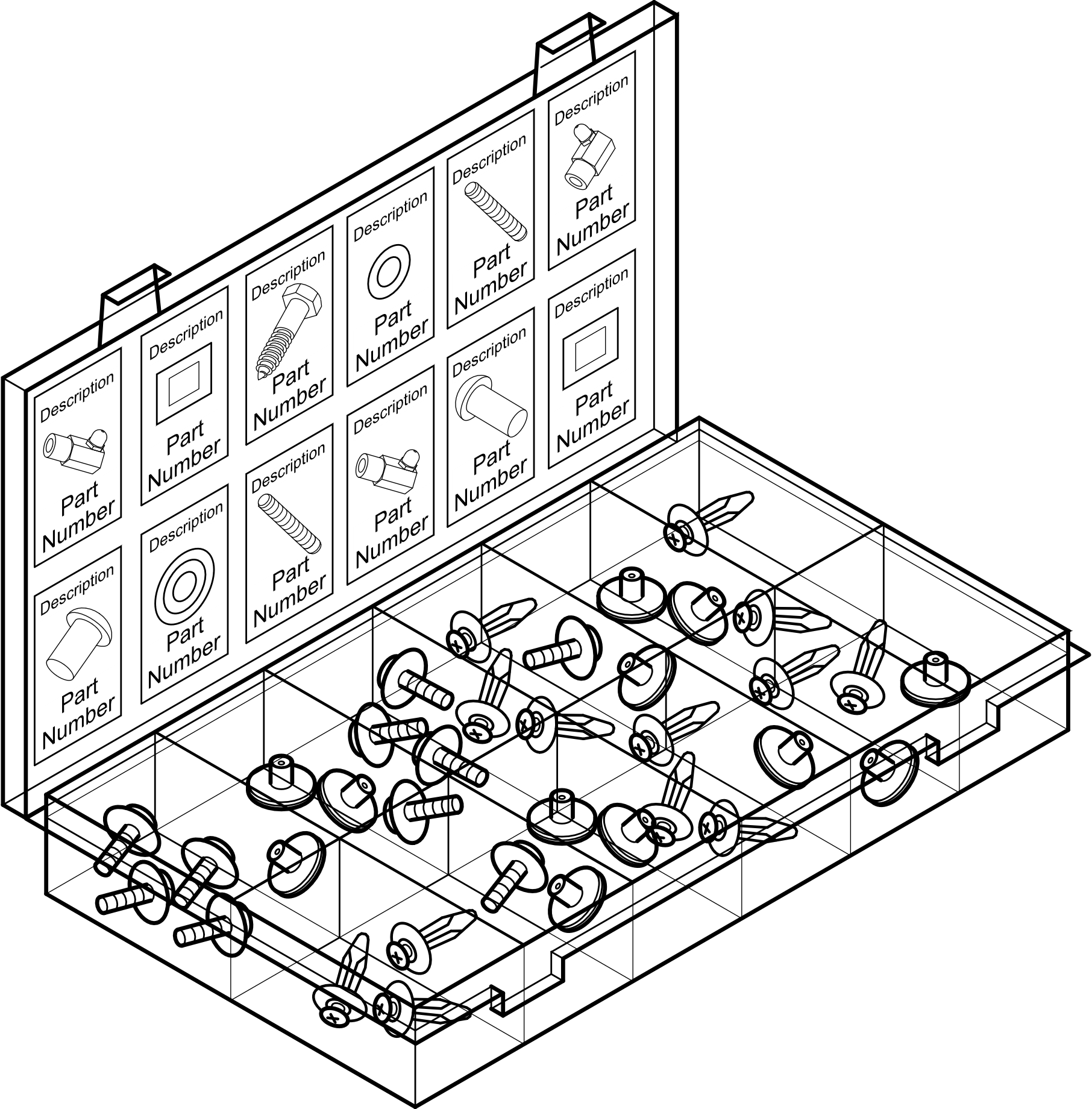 Structured container
workspace.dws
workspace1.dws

 Run
 data
workspace2.dws

 Go
 data
Structured container
workspace.dws
(workspace1.dws)

 Run
 data
(workspace2.dws)

 Go
 data
Structured container
workspace.dws
(workspace1.dws)

 Run
 data .
(workspace2.dws)

 Go
 data .
⎕IO←0
⎕IO←1
Structured container
workspace.dws
(workspace1.dws)

 Run
 ws1_data
(workspace2.dws)

 Go
 ws2_data
Structured container
workspace.dws
(workspace1.dws)

 ws1_Run
 ws1_data
(workspace2.dws)

 ws2_Go
 ws2_data
Structured container
workspace.dws
ws1 namespace

 ws1.Run
 ws1.data
ws2 namespace

 ws2.Go
 ws2.data
Structured container
workspace.dws
ws1.namespace

 Run
 data
ws2.namespace

 Go
 data
⎕IO←0
⎕IO←1
Structured container: notation
Tree	Workspace	File system
Node	Namespace	Directory
Leaf	Name	File

		unix	windows
Roots	# ⎕SE	/	C:\ D:\
Separator	.	/	\
Parent node	##	..	..
Access current node	⎕THIS	.	.
Report current node	⎕THIS	pwd	cd
Structured container: actions
Tree	Workspace	File system
Node	Namespace	Directory
Leaf	Name	File

		unix	windows
Create node	⎕NS	mkdir	md
Copy node	⎕NS	cp	copy
Change current node	⎕CS	cd	cd
List node contents	⎕NL	ls	dir
⋮	⋮	⋮	⋮
Structured container
data←7 8 9
    ns←⎕NS⍬ 
    ns.data←'hello'
    (data)(ns.data)
┌─────┬─────┐
│7 8 9│hello│
└─────┴─────┘
⎕CS ns  Change Space 
    ⎕THIS
#.[Namespace]
    data        
hello
    ⎕CS ##  Return to parent 
    ⎕THIS
#
    data
7 8 9
Structured container
data←7 8 9
    ns←⎕NS⍬ 
    ns.data←'hello'
    (data)(ns.data)
┌─────┬─────┐
│7 8 9│hello│
└─────┴─────┘
    ns.(sub←⎕NS⍬)
    ns.sub.data←'x'
⎕CS ns  Change Space 
    data
hello
    ##.data        
7 8 9
    ⎕CS sub Change Space 
    data
x
    ##.data
hello
Structured container
data←7 8 9
    ns←⎕NS⍬ 
    ns.data←'hello'
    (data)(ns.data)
┌─────┬─────┐
│7 8 9│hello│
└─────┴─────┘
    ns.(sub←⎕NS⍬)
    ns.sub.data←'x'
⎕CS ns  Change Space 
    sub.(data #.data)
┌─┬─────┐
│x│7 8 9│
└─┴─────┘
Exercise 4a: Is argument a root? Easy
Write a function IsRoot that takes a namespace as argument that tells you whether that namespace is a root namespace.

      IsRoot ⎕SE.Dyalog.Utils
0
      IsRoot #
1
      IsRoot ⎕SE
1
[Speaker Notes: IsRoot←{⍵=⍵.##}]
Exercise 4b: What is my root? Medium
Write a function FindRoot that takes a namespace as argument and returns its root.

      FindRoot ⎕SE.Dyalog.Utils
⎕SE
      FindRoot #
#
      FindRoot ⎕NS⍬
#
[Speaker Notes: FindRoot←{⍵.##}⍣=]
Exercise 4c: Our roots? Easy ― based on FindRoot
Write a function FindRoots that takes an arbitrary array of namespaces and finds the root for each namespace.

      FindRoots ⍪⎕SE.Dyalog.Utils(#,⎕NS⍬)⎕SE
┌──────┐
│⎕SE   │
├──────┤
│ #  # │
├──────┤
│⎕SE   │
└──────┘
[Speaker Notes: FindRoots←{⍵.##}⍣≡]
Exercise 4d: Namespace lineage Hard
Write a function Line that takes a single namespace and returns its lineage (as a vector of refs) from root to leaf.

      Line ⎕SE.Dyalog.Utils
 ⎕SE  ⎕SE.Dyalog  ⎕SE.Dyalog.Utils 

      Line ⎕SE.cbbot.bandsb2.sb.io
 ⎕SE  ⎕SE.cbbot  ⎕SE.cbbot.bandsb2  ⎕SE.cbbot.bandsb2.sb  ⎕SE.cbbot.bandsb2.sb.io
[Speaker Notes: Line←{⍺←⍬ ⋄ ⍵≡p←⍵.##:⍵,⍺ ⋄ p∇⍨⍵,⍺} 
Line←{1↓r⊣{r,⍨←⍵.##}⍣≡r←⍵}]
Parent hierarchy
Namespaces have a single immutable parent (fixed at creation time) which is the namespace where ⎕NS was called.

      ns←⎕NS⍬
      #=ns.##          created in #
1
      ns.sub1←ns.⎕NS⍬
      ns=ns.sub1.##    created in #.ns
1
Parent hierarchy
Namespaces have a single immutable parent (fixed at creation time) which is the namespace where ⎕NS was called.

    ns.sub1.(sub2←⎕NS⍬)
    ns.sub1=ns.sub1.sub2.##  created in #.ns.sub1
1
    ns.sub1.sub2.##.##.##
#
Parent hierarchy
ns0←⎕NS⍬
    ns1←⎕NS⍬
    ns1.ns2←ns0

Names in a namespace are not (necessarily) its children:
    ns1=ns1.ns2.##
0
Note: ns1.ns2 ≡ ns0 which was created in #
Parent hierarchy
ns0←⎕NS⍬
      ns1←⎕NS⍬
      ns1.ns2←ns0

Children are not (necessarily) named from their parent:
      ns3←ns1.ns2.⎕NS⍬
Note: there exists no name such that ns3 ≡ ns3.##⍎name:
      ns1.ns2.ns3
VALUE ERROR: Undefined name: ns3
Two approaches to namespaces:
Purpose:	Code structure	Data dictionary
Usage:	rooted	self-contained
Creation:	named	unnamed
Display:	full path	description
Hierarchy:	tree	flat

Each approach is easy, mixing them is tough ― don’t try!